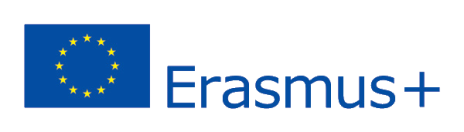 2020-1-UK01-KA201-079177
ICT nella didattica
České centrum odborného vzdělávání
Didattica
is understood as the art of teaching,

includes a wide range of factors that characterize teaching,

goes beyond the usual boundaries of classroom learning, especially in adult education, where too many factors are involved, with a focus on non-formal and informal learning
Categorizzazioni delle teorie dell'apprendimento
Il comportamentismo è interessato al comportamento e ai cambiamenti osservabili.
Pertanto, il comportamentismo nell'insegnamento si concentra sulla creazione di nuovi modelli di comportamento.
Il cognitivismo è interessato ai processi di pensiero alla base del comportamento.
Pertanto, la teoria dell'apprendimento cognitivista sottolinea l'importanza dell'acquisizione (compresa la riorganizzazione) delle strutture cognitive.
Categorizzazioni delle teorie dell'apprendimento
Il costruttivismo afferma che la conoscenza è costruita dall'interazione tra la conoscenza esistente e le esperienze individuali (o sociali).
Il connettivismo è un approccio completamente nuovo, che sostiene che l'apprendimento "è finalizzato a collegare insiemi di informazioni specializzate e connessioni che ci permettono di imparare di più e sono molto più importanti del nostro attuale stato di conoscenza".
Connettivismo
Connettivismo "Teoria dell'apprendimento nell'era digitale" sviluppata da George Siemens e Stephen Dowens sulla base dell'analisi delle carenze delle teorie dell'apprendimento esistenti basate su comportamentismo, cognitivismo e costruttivismo.
Principi del connettivismo
le conoscenze e le competenze acquisite si basano su differenze di opinione,
l'apprendimento è il processo di connessione di nodi specializzati o fonti di informazione,
la fonte di apprendimento non deve essere necessariamente costituita da persone, ma anche da tecnologie,
la conoscenza può essere contenuta in modo latente in una particolare comunità, rete o database,
la capacità di apprendere è più importante del volume attuale di conoscenze caricate,
Principi del connettivismo
la capacità di trovare informazioni è più importante del conoscerle,
mantenere e sviluppare la connettività facilita la crescita dell'istruzione,
la capacità di trovare connessioni e parallelismi tra aree, idee e concetti diversi è un'abilità di base,
l'obiettivo di tutto l'apprendimento connettivista è una conoscenza accurata e attuale,
il processo decisionale stesso fa parte del processo di apprendimento: scegliamo cosa apprendere e guardiamo al significato delle informazioni che riceviamo attraverso la lente della realtà che cambia (solo perché abbiamo la risposta giusta oggi non significa che l'avremo domani, perché tutto intorno cambia).